Excelling as God’s Student
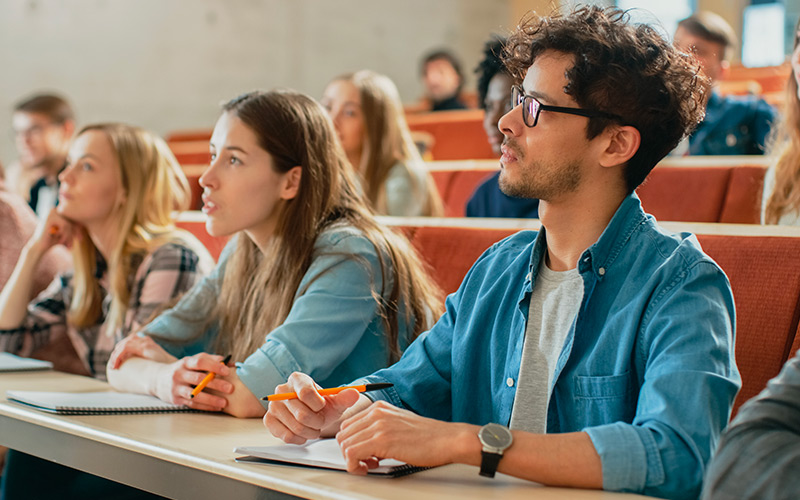 PSALM 119:97-104
Three Ways to Excel as God’s Student
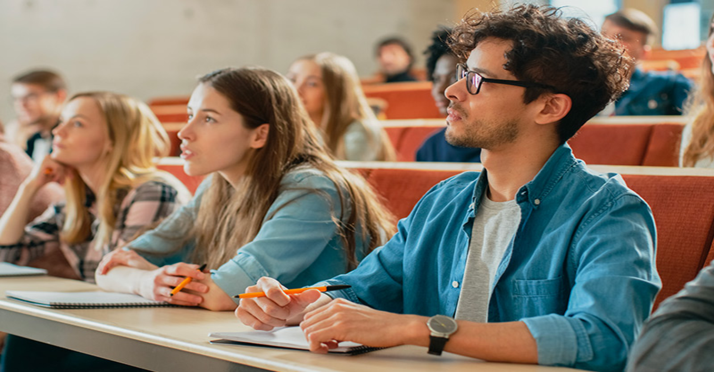 LOVE His Word
vv. 97-100

vv. 48, 113, 119, 127, 159, 161, 163, 165, 167
Three Ways to Excel as God’s Student
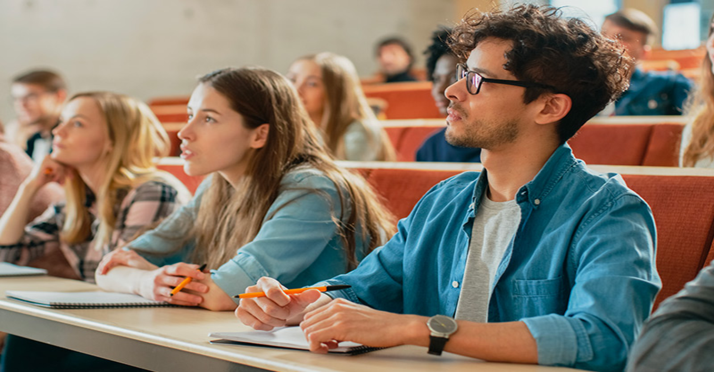 OBEY His Word
vv. 101-102

vv. 1-2, 8, 9-10, 17, 22, 33-34, 44, 51, 55-57, 60, 67, 69, 87, 109-110, 112, 115, 129, 145-146, 153, 157, 166-168, 173, 176
Three Ways to Excel as God’s Student
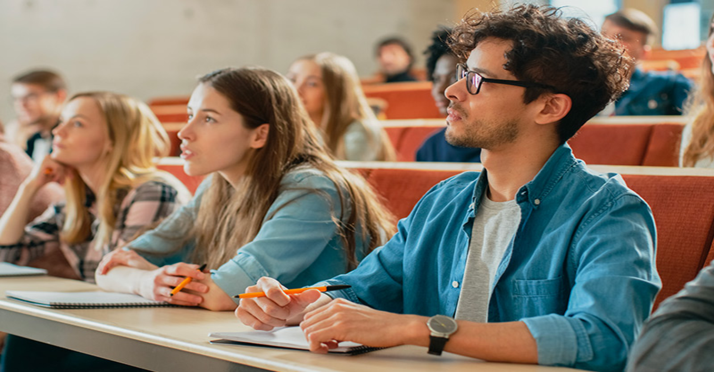 ENJOY His Word
vv. 103-104

vv. 14, 16, 18, 24, 35, 47, 70, 77, 92, 111, 140, 143, 162-163, 174